Selective Overview ofR&D to Improve Energy Simulation
Philip Haves 
LBNL
CPUC Workshop: Energy Modeling Tools and their Applications in Energy Efficiency
September 18, 2015
Goal
Improve the Reliability of Energy Simulation in Use:
Practitioners: design and operation
Policy and program support – e.g. DEER
Requires:
Accurate, explicit modeling of low energy and conventional buildings and systems 
Characterizing and estimating the effects of uncertainty → manage risk of investing in energy efficiency
2
Challenge
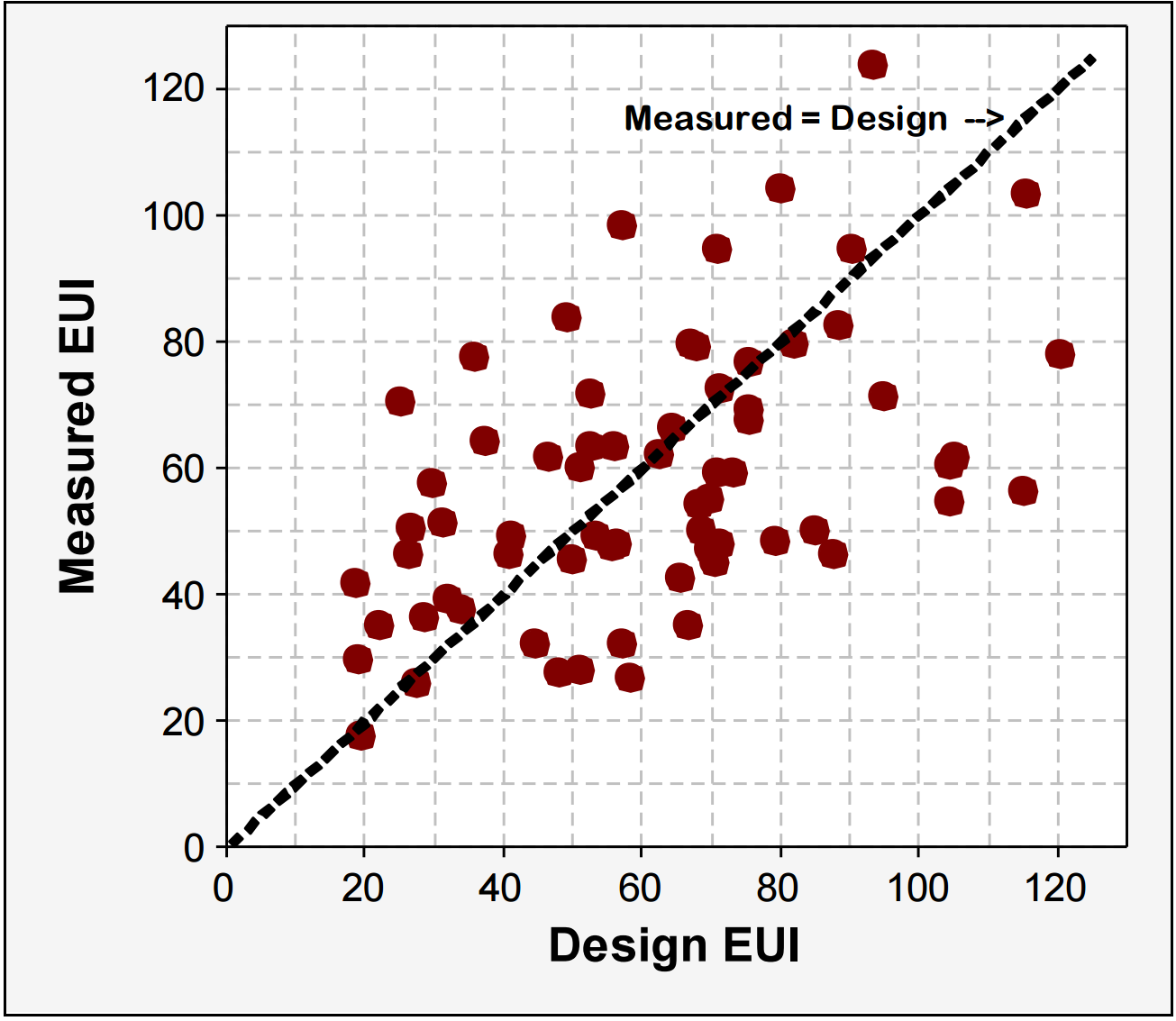 Sources of differences:
Uncertainty: 
model algorithms
input parameters
modeler decisions
Variability: 
weather
occupancy
operation – controls, O&M

Minimize, then quantify
as-built vs. as-designed issuefor low-energy buildings
Source: Energy performance of LEED-NC buildings, NBI, 2008
3
Goals of Current Research
Validation:
Enable substantial improvements in the energy performance of new construction and major retrofits by increasing the accuracy and credibility of all energy simulation tools.

Uncertainty:
Facilitate the management of risk associated with the procurement of high performance buildings by characterizing the uncertainty of energy performance predictions.
4
Doesn’t BESTEST Validate Energy Calculations?
ASHRAE Standard 140 Method of Test for Evaluation of Building Energy Analysis Computer Programs is based on IEA BESTEST procedures:
Standard 140 tests & partially validates energy calculations
Analytical tests – idealized cases → partial validation
Comparative tests - no ‘ground truth’ 	
The Standard 140 framework accommodates empirical tests but does not (yet) include any
We now have facilities to make cost-effective empirical testing possible:
LBNL FLEXLAB
ORNL FRP
NREL HVAC
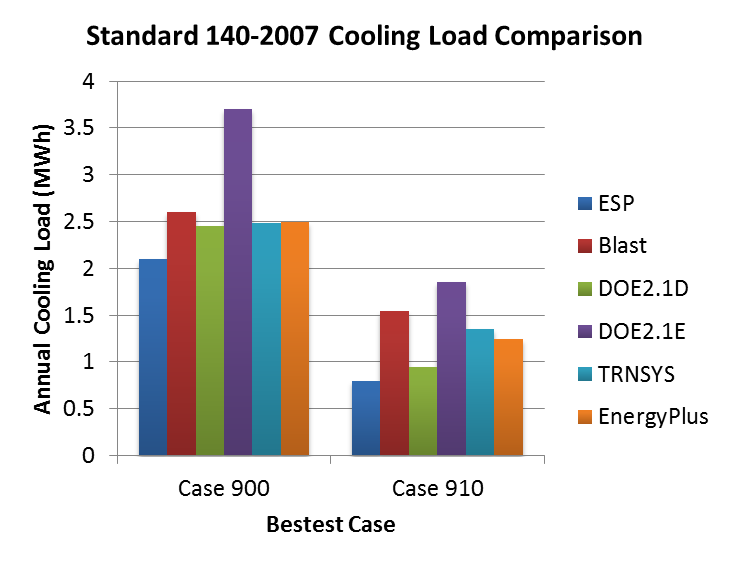 5
Model algorithm validation – new DOE project
Generate sets of measured data for simulation model validation: 
Set priorities based on Validation Roadmap and input from TAG
Conventional systems (↔ existing Standard 140 cases)
Low energy systems 
Control of multi-zone systems
HVAC performance maps
EnergyPlus and commercial programs
6
Experimental Facilities - LBNL
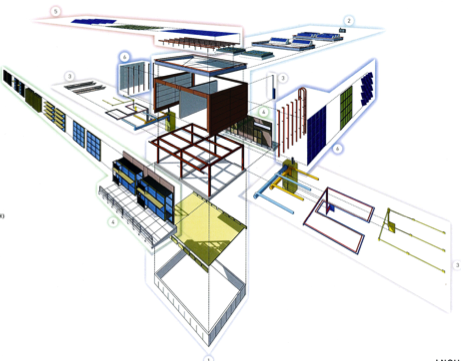 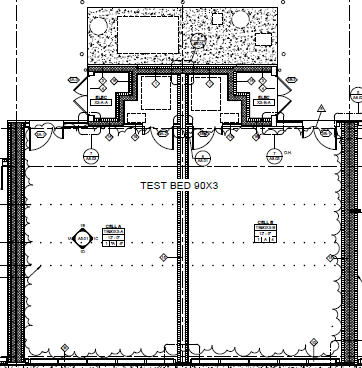 LBNL: FLEXLAB
4 matched pairs of 20’x30’ test cells
1 pair of cells rotates
Reconfigurable south façade
Radiant slab and panels
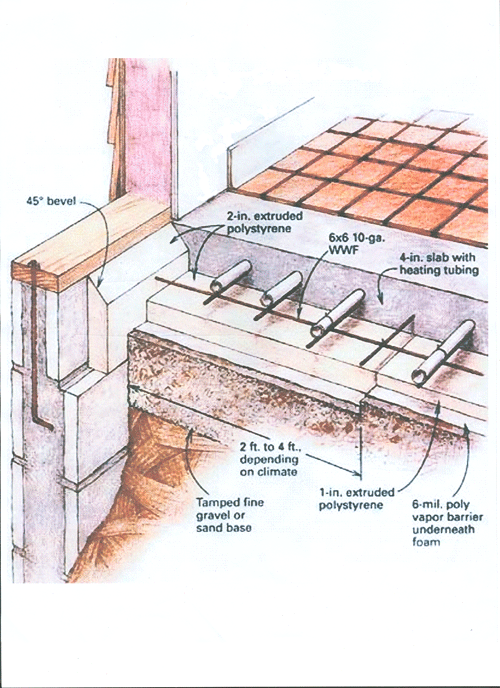 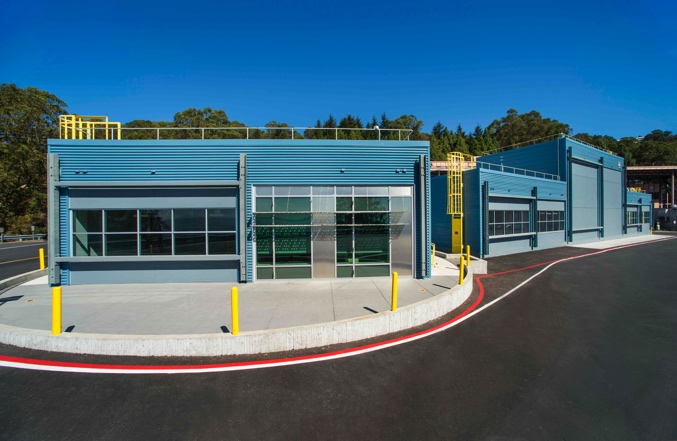 7
Experimental Facilities – NREL and ORNL
NREL: HVAC test facility
Performance maps of HVAC components ≤ 10 tons
Uncertainty < 5%
ORNL: Flexible Research Platforms (FRP)
Two buildings:
Two story, 5 zones per floor
Single story, large zone
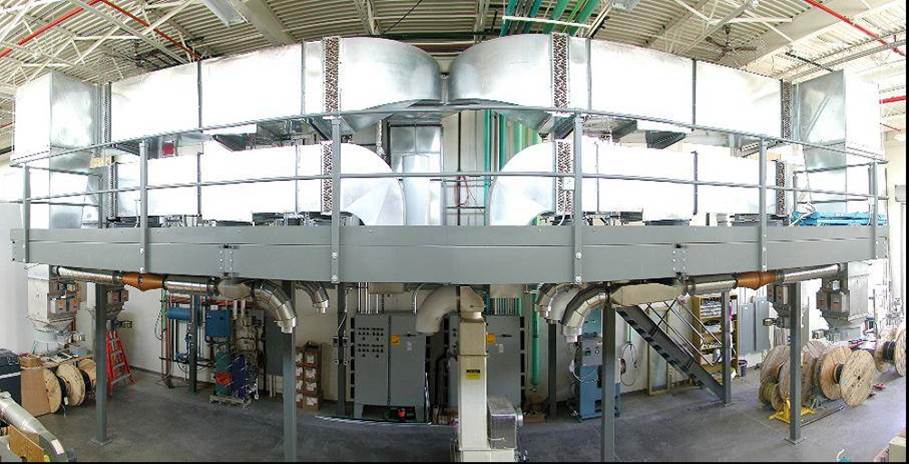 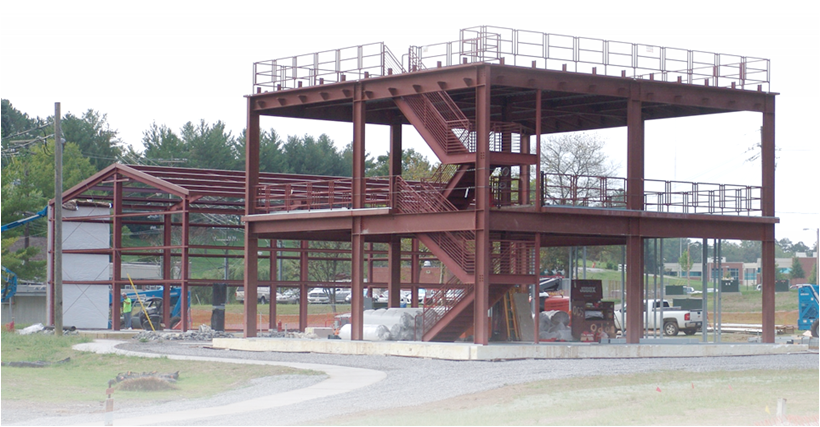 8
Uncertainty characterization – DOE
Implement a framework for estimating the uncertainty of simulation results:
Georgia Tech – funded by NSF: probability distributions for 75 common/important input parameters:
Insulation R-value per inch
Luminaire power
…
Develop a representation of ‘model form’ uncertainty driven by validation data
Extend the implementation of the input parameter uncertainty framework in OpenStudio

→ Simulation results: X±Y
9
User  Variability
Experiment on 12 practicing eQuest modelers:
Each given identical plans and schedules for relatively conventional middle school – 3 hours
Input differences: internal gains, HVAC – need for more explicit modeling protocols(?)
Source: Pam Berkeley, Philip Haves and Erik Kolderup. Proc. SimBuild 2014, ASHRAE/IBPSA-USA
10
New project:  Accuracy of HVAC Load Predictions -Validation of EnergyPlus and DOE-2 using FLEXLAB
Characterize differences between EnergyPlus and DOE-2.1e and DOE-2.2
Use FLEXLAB to adjudicate between EnergyPlus and DOE-2
Start with ASHRAE Standard 140 Tests: 
thermal Mass
night-set-up/setback
night ventilation … 
Report problems with DOE-2
Fix and document any problems with EnergyPlus
11
Conclusions
Need for ongoing development – validated models and procedures for:
High performance new construction
Deep retrofits
Building operations
Policy and program data
Impact of validation and uncertainty characterization:  
Designer confidence: direct energy savings from greater user of advanced low-energy systems and improved integrated design
Investor confidence: management of risk → scaling up of high performance building projects
12